Муниципальное образование «Город Адыгейск»
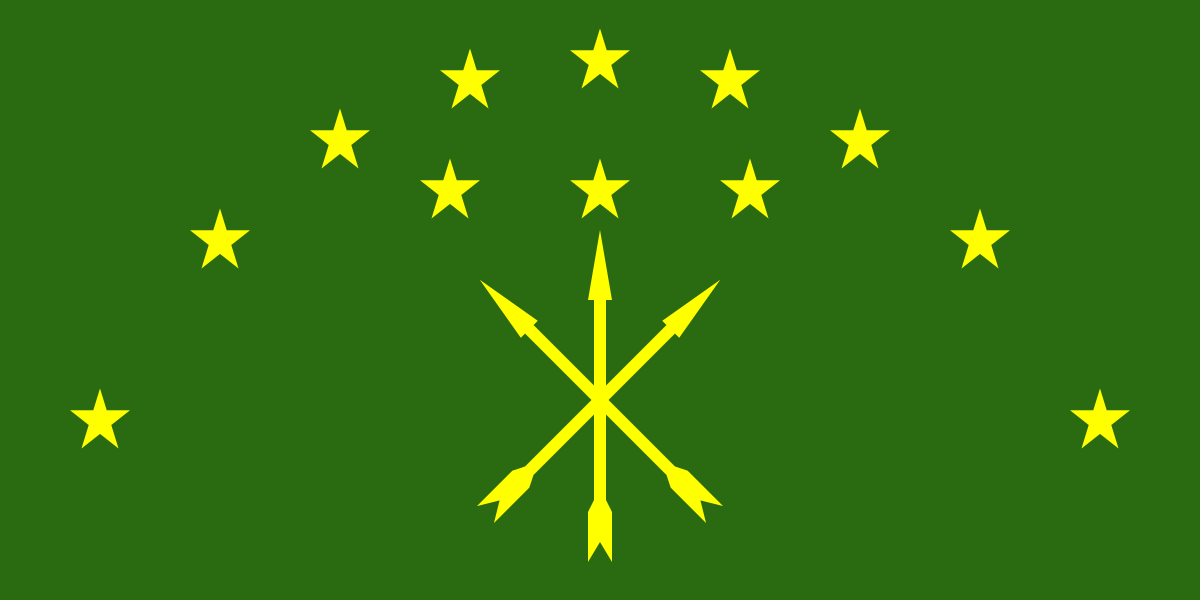 1. Общие сведения
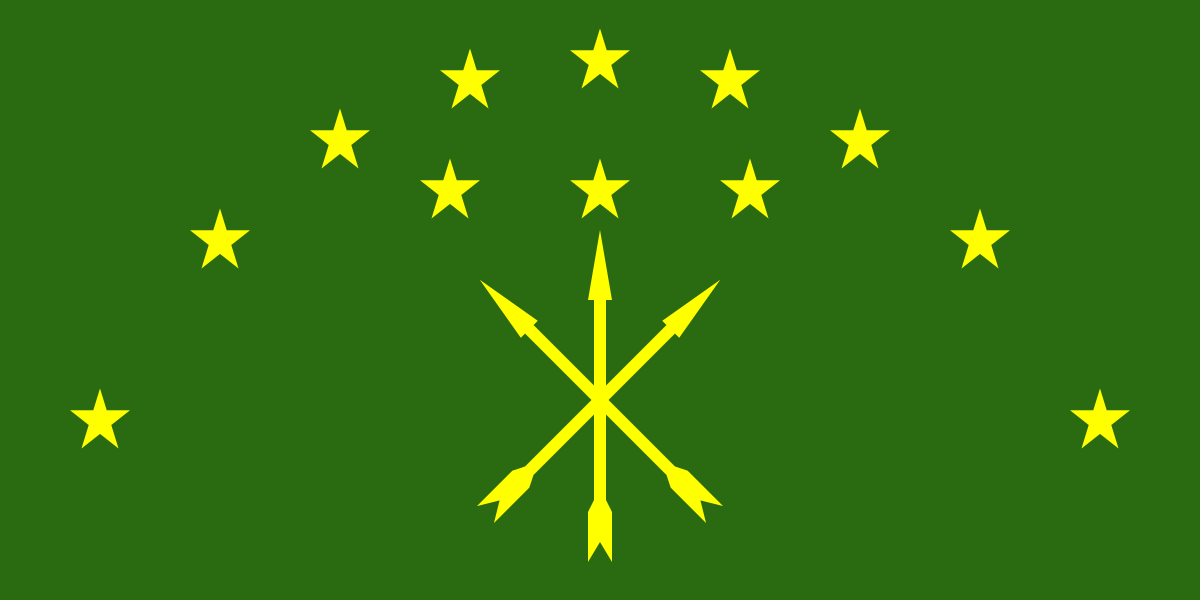 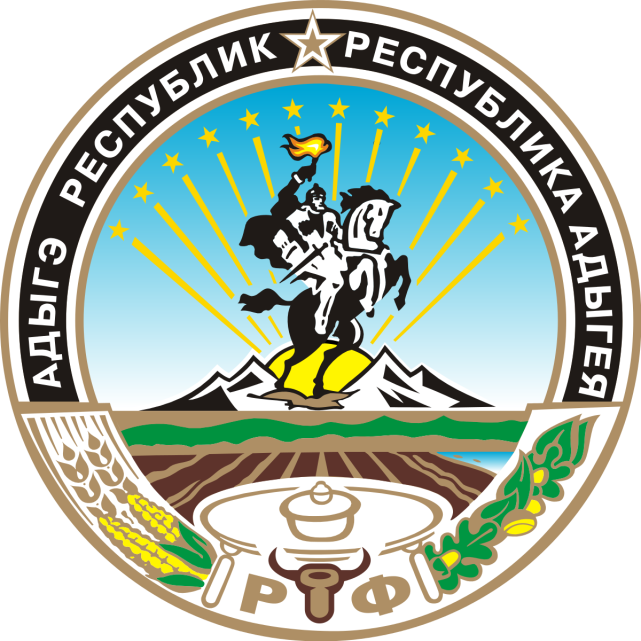 Географическое положение
Мы находимся здесь
Местоположение
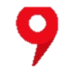 Краснодар
Майкоп
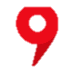 Муниципальное образование «Город Адыгейск» расположено в северо-западной части Республики Адыгея, в прибрежной зоне Краснодарского водохранилища, в 110 км от города Майкопа,             15 км от города Краснодара, 80 км от Черноморского побережья.
Общая площадь
Площадь территории муниципального образования «Город Адыгейск» в его административных границах составляет 3335 гектаров.
Близость к г. Краснодару
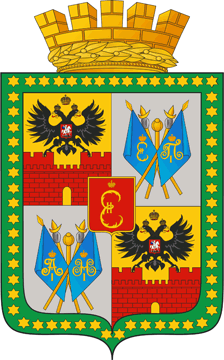 Близость к г. Майкопу
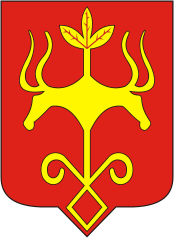 Транспортная инфраструктура
Через территорию муниципального образования проходят автомагистраль федерального значения «М4-ДОН» и автомобильная трасса республиканского значения Энем-Бжедугхабль
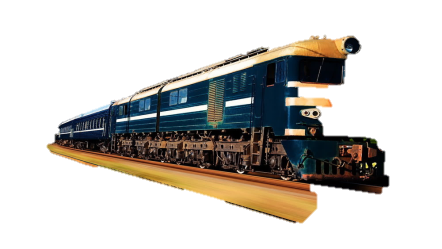 Железнодорожная магистраль Северо-Кавказской железной дороги
Удаленность города  Адыгейска от крупных портов г. Новороссийска и  г.Туапсе         составляет 150 километров
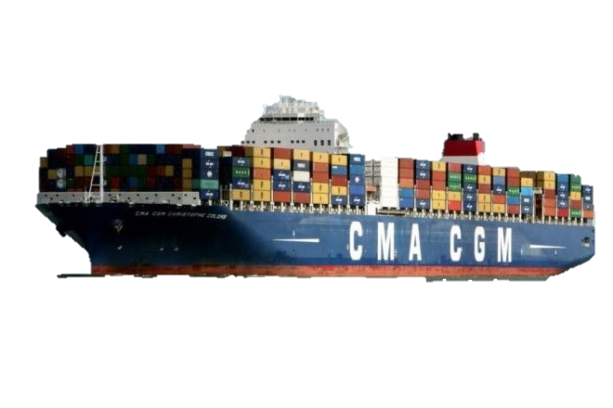 Ближайший аэропорт находится в 15 километрах, в городе Краснодаре
Природно -ресурсный потенциал
Город Адыгейск расположен в лесостепной зоне равнинной части Республики Адыгея и в основном обладает земельными ресурсами. Общая площадь земель, используемых муниципальным образованием  составляют 3274 гектаров. Из которых земли сельскохозяйственного назначения – 1049 гектаров, земли населенных пунктов – 1964 гектаров, земли промышленности, транспорта и иного назначения – 262 гектаров, земли лесного фонда – 51 гектаров и земли водного фонда – 9 гектаров.
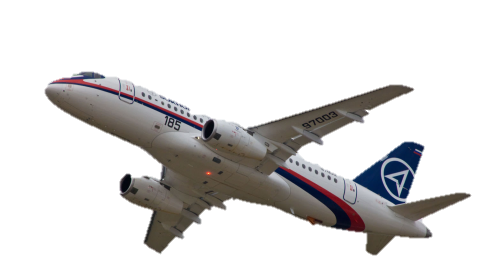 Население
Основные показатели социально-экономического развития в 2017-2019гг.
Ведущие предприятия города
Доминирующее положение в экономике города занимает обрабатывающая промышленность.Наибольший вклад в объем промышленного производства города вносят пищевая промышленность (включая  производство  напитков) – 55,1 процентов, химическое производство – 19,6 процентов. 
             ООО «Ресурс» - самое крупное промышленное предприятие города, перерабатывает зерновые, масличные и бобовые культуры, осуществляет их хранение, переработку, торговые операции. Благодаря уникальности оборудования предприятия и выполнению всех условий подготовки и переработки риса вырабатывается качественный рис, который хорошо себя зарекомендовал на российском рынке. Кроме того на предприятии производится экспортный сорт риса.
             ООО «Дэрмэн» специализируется на выпуске хлеба и хлебобулочных изделий, а также кондитерских изделий.
             ООО «Адыгейский молочный  завод» производит молочные продукты (сметана, масло сливочное, масло топленное, кисломолочная продукция), специализируется  на выпуске разных видов сыров.
             ООО «Адыгейский пивоваренный завод «АСБИР» производит пенный напиток в кегах и в бутылках,  разливает питьевую воду  «Горный ключ Асбир».  
             ООО «Мрамор» специализируется по производству безалкогольных напитков, кваса.
             ООО «Перлит» производит строительные материалы: стройперлит, агроперлит, фильтроперлит, вермикулит, маты для гидропоники.
             ООО «Олеин» производит жирные кислоты из подсолнечного  масла.
2. Конкурентные преимущества муниципального образования «Город Адыгейск»
1. Выгодное экономико-географическое и геостратегическое  положение муниципального образования (близость к сухопутным и морским транспортным путям сообщения: автомагистрали федерального значения «М4-Дон»,  железнодорожной магистрали  Северо-Кавказской железной дороги, аэропорта г.Краснодара и крупных портов г.Новороссийска и г.Туапсе; близость экономически развитых регионов, в частности Краснодарского края, которые являются крупными рынками сбыта продукции).
2. Благоприятные природные условия (мягкий климат).
3. Обеспеченность трудовыми ресурсами, в том числе квалифицированной рабочей силой.
3. Приоритетные отрасли развития города
Обрабатывающие производства – ведущий сектор экономики муниципального образования. Их доля в общем объеме промышленного производства составляет 83,3 процента. Наибольший вклад в объем промышленного производства города вносят пищевая промышленность – 55,1 процентов, химическое производство – 19,6 процентов.
      Предприятиями города отгружено промышленной продукции собственного производства, выполнено работ и услуг в 2019 году на сумму 389,7 млн. рублей, что в текущих ценах составляет 45,8 % к уровню 2018 года. 
       Приоритетными направлениями развития муниципального образования «Город Адыгейск» являются:
       1. Создание благоприятного предпринимательского и инвестиционного климата для развития промышленности и жилищного (в том числе индивидуального) строительства.
      2. Создание условий для развития агропромышленного комплекса, ориентированного на производство экологически чистой продукции.
      3. Реформирование и модернизация ЖКХ.
4. Поддержка инвестора
В муниципальном образовании «Город Адыгейск» в целях создания благоприятных условий для инвесторов, унификации процедуры взаимодействия инвесторов с органами местного самоуправления, сокращения сроков проведения подготовительных, согласительных и разрешительных процедур при реализации инвестиционных проектов применяется система взаимодействия с инвесторами по сопровождению инвестиционных проектов по принципу «одного окна».
Положение о системе взаимодействия с инвесторами по сопровождению инвестиционных проектов, реализуемых или планируемых к реализации на территории  муниципального образования «Город Адыгейск» по принципу «одного окна», утверждено постановлением Администрации муниципального образования «Город Адыгейск» от 16 декабря 2014 года № 275 и устанавливает сроки и последовательность действий структурных подразделений администрации муниципального образования «Город Адыгейск» по оказанию информационно-консультационного и организационного содействия субъектам инвестиционной деятельности, реализующим и (или) планирующим реализацию инвестиционных проектов на территории муниципального образования.
5. Инвестиционные площадки
Свободные инвестиционные площадки муниципального образования «Город Адыгейск»: 
  1.Строительство производственной базы по ул. Промышленная, 9/2 в г. Адыгейске;
  2. Размещение производственной базы  по ул. Промышленная, 14 в г. Адыгейске;
  3. Размещение производственной базы по ул. Промышленная, 8В в г. Адыгейске;
   4. Размещение производственной базы по ул. Промышленная, 18 в г. Адыгейске;
   5. Размещение производственной базы по ул. Промышленная,16 в г. Адыгейске;
   6. Строительство многоквартирных жилых домов по ул. Горького, 20 в г. Адыгейске.
   7. Размещение объектов складского назначения (склады для хранения сельскохозяйственной продукции) по ул. Промышленная, 8 г в г.Адыгейске
   8. Строительство производственной базы по ул. Промышленная, 8 Б в г. Адыгейске
   9. Строительство производственной базы по ул. Промышленная, 8 В в г. Адыгейске
  10. Производство хлеба и мучных кондитерских изделий по ул. Ленина,27 г.Адыгейске.

      Описание и ситуационные планы инвестиционных площадок представлены в приложении к данной презентации.
Спасибо за внимание
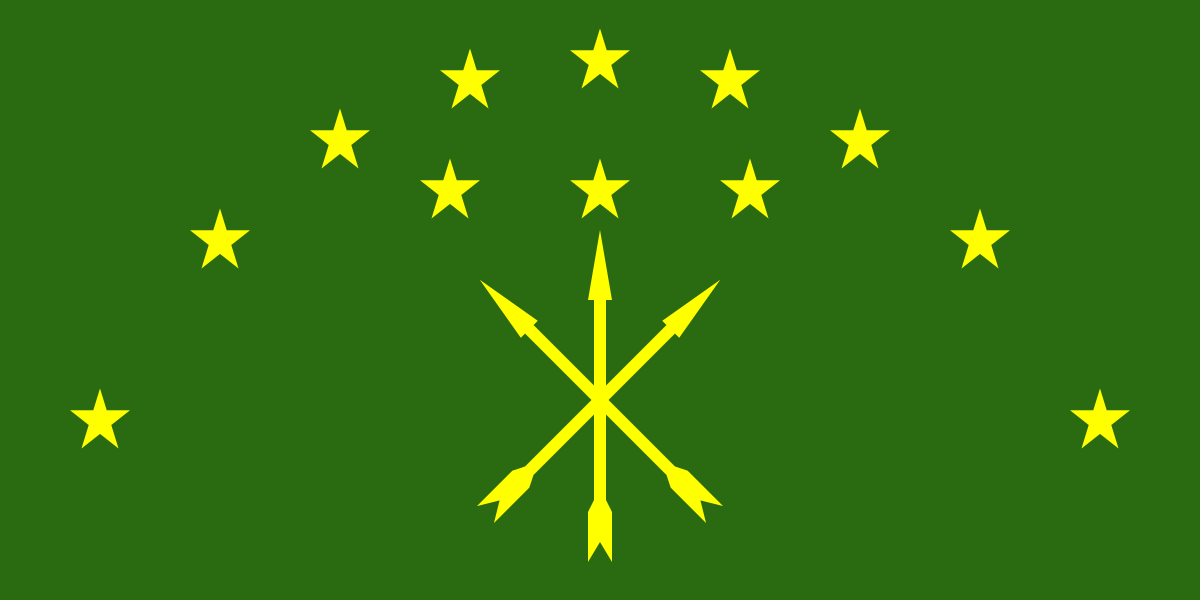